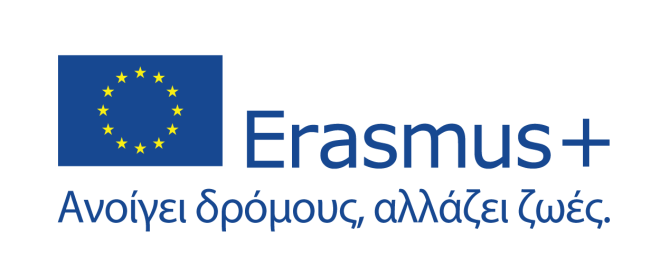 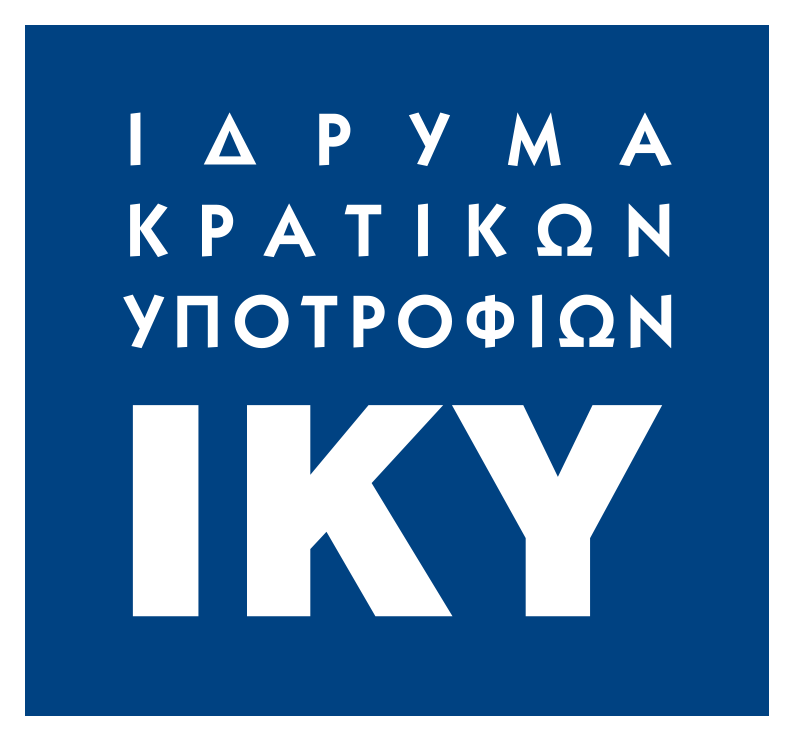 Μαρούλειο ΓΕΛ Κατσικά
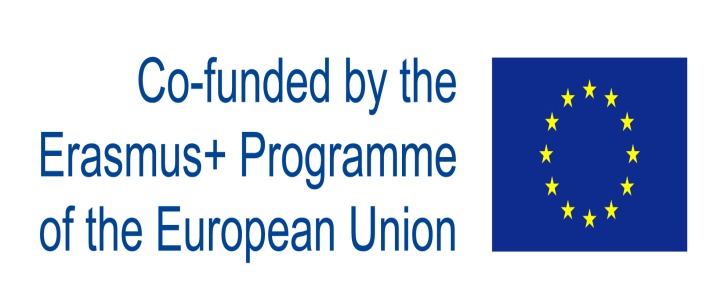 Συμμετοχή στο πρόγραμμα Erasmus ΚΑ1 στην Πορτογαλία
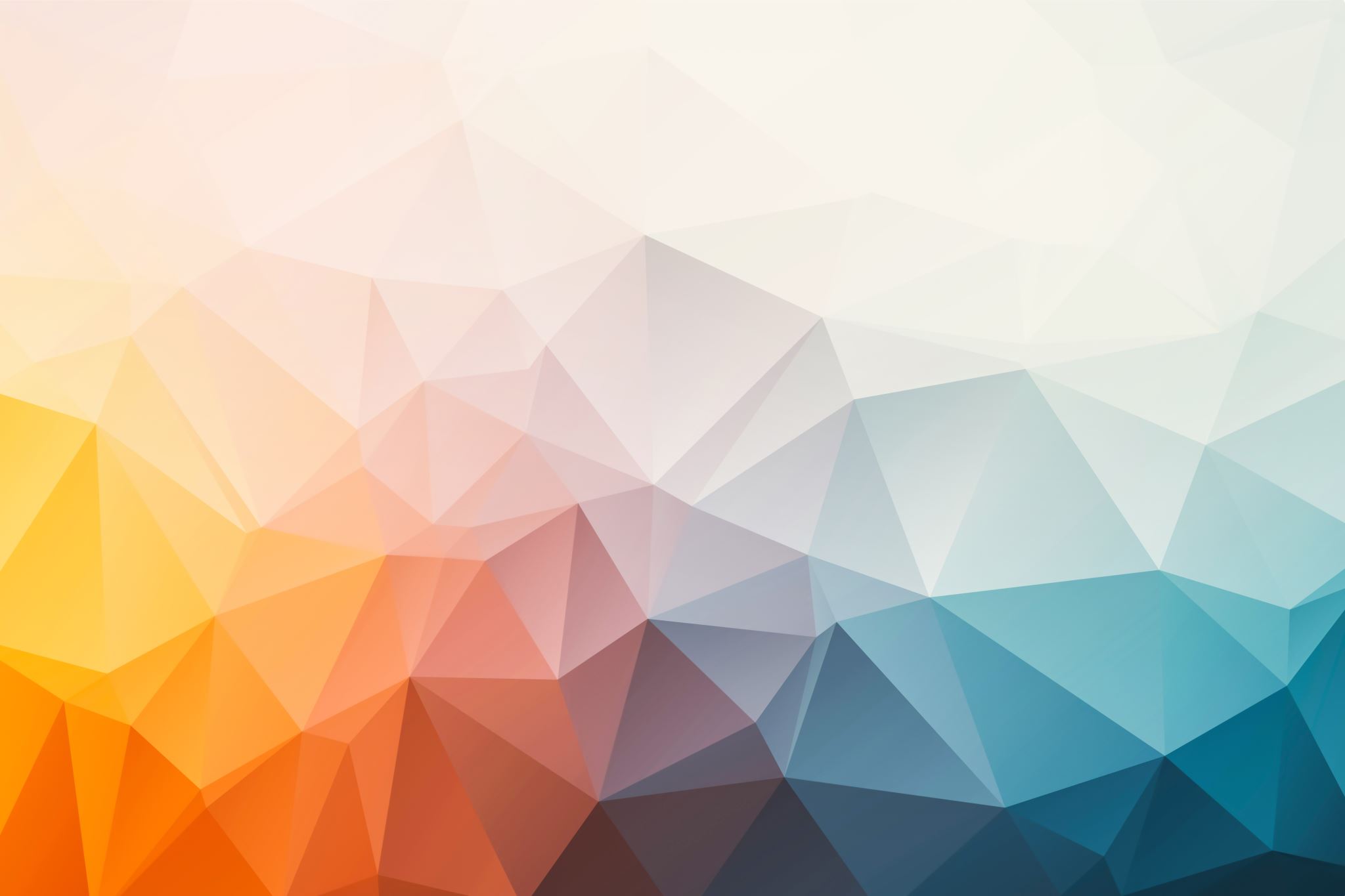 ΕRASMUS ΚΑ1  ΜΑΡΟΥΛΕΙΟ ΓΕΛ ΚΑΤΣΙΚΑ
ESCOLA D. MARTHINO VAZ DE CASTELO   BRANCO
Επίσκεψη στο 1ο σχολείο.
Περιέχει μαθητές πρωτοβάθμιας και δευτεροβάθμιας εκπαίδευσης
Μάθημα Ιστορίας Παρουσίαση από μαθητή των αιτιών του Α΄και Β΄Παγκοσμίου σε μορφή  power point με χρήση προτζέκτορα .
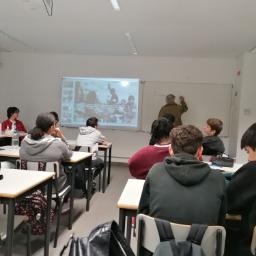 Συζήτηση
Συζήτηση μετά την παρουσίαση του μαθητή με αφορμή ερωτήσεις που έθετε ο καθηγητής στον πίνακα. 
Διατύπωση προσωπικών απόψεων
Συμπεράσματα
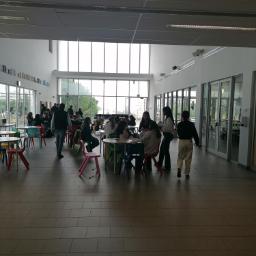 Ολοήμερο σχολείο
Παρέχει γεύματα στους μαθητές
Δίνει τη δυνατότητα στους μαθητές να διαβάζουν στο σχολείο σε βιβλιοθήκες και αναγνωστήρια.
Bιβλιοθήκη
Αναγνωστήριο
Επίσκεψη στο 2ο σχολείοAgrupamento de Escolas de Santo António
Περιέχει μαθητές πρωτοβάθμιας και δευτεροβάθμιας εκπαίδευσης
Πρόκειται για πολυπολιτισμικό σχολείο
Περιέχει μαθητές πρωτοβάθμιας και δευτεροβάθμιας εκπαίδευσης
Πρόκειται για πολυπολιτισμικό σχολείο
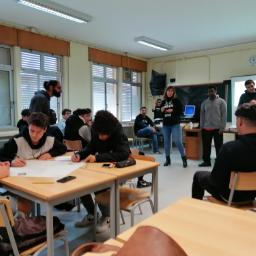 Αίθουσα με διαφορετικές εθνικότητες μαθητών
Προσπάθεια αυτοβελτίωσης μαθητών
Πρόγραμμα διαχείρισης θυμού
Συμμετοχή ψυχολόγου και κοινωνιολόγου
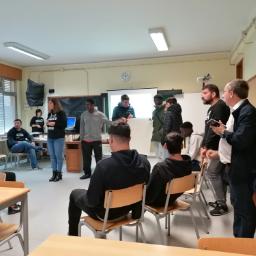 Ανθρώπινα δικαιώματα
Οι μαθητές συζητούν για τα ανθρώπινα δικαιώματα
Οι καθηγητές φορούν μπλουζάκι με τον αριθμό του κελιού του Νέλσον Μαντέλα
Στο τέλος και οι μαθητές θα πάρουν τα ίδια μπλουζάκια ως ένδειξη ότι ολοκλήρωσαν το πρόγραμμα
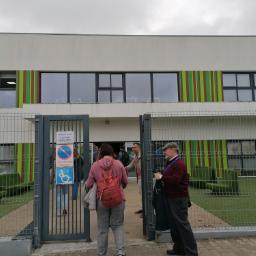 Επίσκεψη στο 3ο σχολείοColégio Atlântico
Ιδιωτικό σχολείο πρωτοβάθμιας και δευτεροβάθμιας εκπαίδευσης, το μεγαλύτερο της χώρας
Περιλαμβάνει και μαθητές με μαθησιακές δυσκολίες
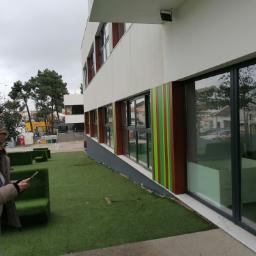 Εξωτερική δομή του σχολείου
Οι αίθουσες και τα εργαστήρια περιβάλλονται από μεγάλες τζαμαρίες με άπλετο φως
Ευρυχωρία
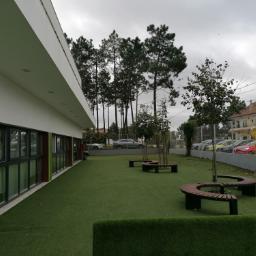 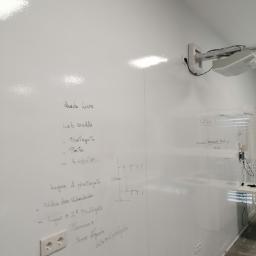 Χρήση ΤΠΕ
Οι μαθητές διαθέτουν tablets που αγοράζουν με δικά τους χρήματα
Τα μαθήματα γίνονται με προτζέκτορα ενώ ο τοίχος αποτελεί τον πίνακα
Μέσω των tablets οι μαθητές δημιουργούν εργασίες για ένα συγκεκριμένο θέμα 
Στο μάθημα της ιστορίας παρουσίαζαν προσωπικότητες του Β ‘ Παγκοσμίου Πολέμου αντλώντας πληροφορίες και εικόνες από τη wikipedia
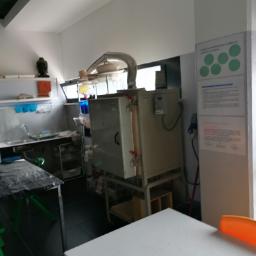 Αίθουσες - Εργαστήρια
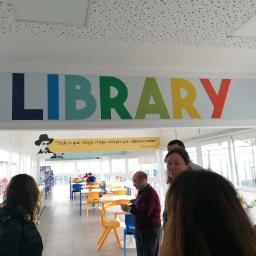 Βιβλιοθήκη
Εργαστήριο καλλιτεχνικών
Εργαστήριο Χημείας
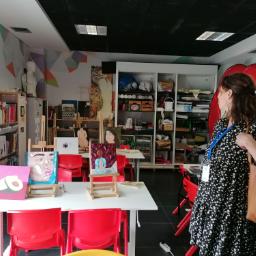 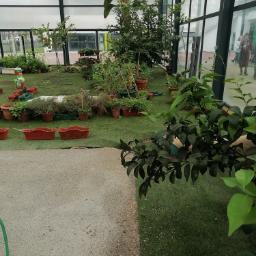 Γεωπονικό εργαστήριο
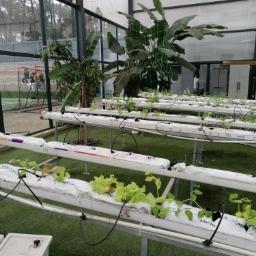 Οι μαθητές καλλιεργούν λαχανικά 
Φυτεύουν δέντρα και λουλουδια
Καταγράφουν την εξέλιξή τους
Μαθαίνουν φυσική ιστορία
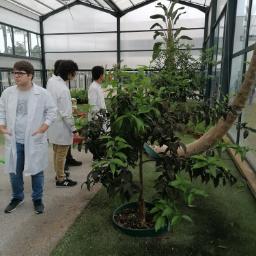 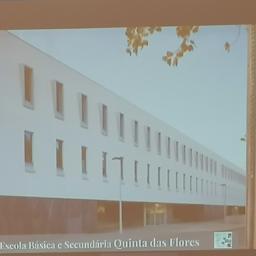 School of Coimbra(Coimbra: Τhe city of the students)
Εξωτερικά αρχιτεκτονικά μοιάζει με πιάνο
Περιλαμβάνει στο πρόγραμμά του καλλιτεχνικά μαθήματα (μουσικής, χορού, σχεδίου, ζωγραφικής)
Τομείς σπουδών στο μουσικό σχολείο
Δυνατότητες μουσικού σχολείου
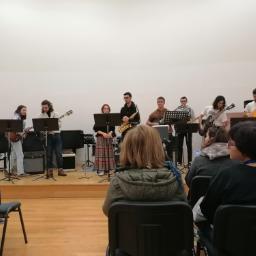 Σχολείο με μουσική παιδεία
Το σχολείο διαθέτει δική του μουσική ομάδα
Η Ομάδα αυτή παίζει σε συναυλίες και μουσικές εκδηλώσεις
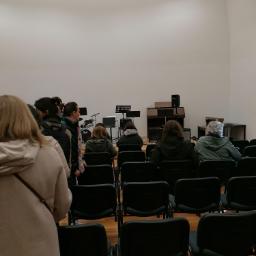 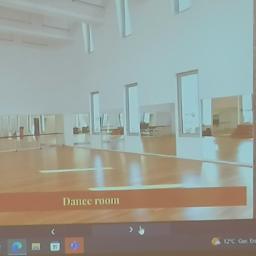 Αίθουσα χορού και θεάτρου
Οι μαθητές διδάσκονται μοντέρνο και κλασικό χορό σε ένα ιδανικό χώρο 
Αuditorium: Συμμετοχή μαθητών σε προγράμματα θεατρικών σπουδών.
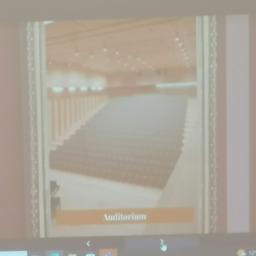 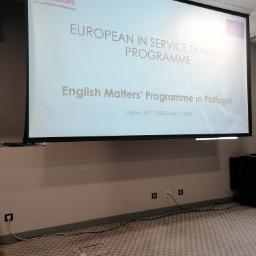 To be continued…